The titles and divisions are from Alec Motyer’s The Prophecy of Isaiah: An Introduction and Commentary (Downers Grove, IL: InterVarsity Press, 1996). One change concerns chapters 38-39 which bridge the first two books. Motyer recognizes those bridging chapters as the beginning of the second book, rather than the ending of the first book. The notes are from Michael Brent with influence from Motyer (Nov. 1, 2021).
[Speaker Notes: Book of the Anointed Conqueror

The Lord’s true people find themselves subject to oppression and tension within a mixed community (56:6–57:21).

There is set before them, however, the expectation of an anointed one (59:14–63:6) whose work of salvation meets their needs, whose work of righteousness fulfils all that God requires, and whose work of vengeance deals with every opposing force.

Hence they pray (63:7–64:12) and hold on to the promises (65:1–66:24), confidently expecting the eternal glory of the new creation. In a word, once more the Isaianic literature centralizes faith—the faith that persists, prays and waits in hope.
 Motyer, J. A. (1996).  (p. 23). Downers Grove, IL: InterVarsity Press.]
Alec Motyer. The Prophecy of Isaiah (InterVarsity Press, 1996). 
*Motyer views 38 and 39 as preface to the Book of the Servant.
[Speaker Notes: Book of the Anointed Conqueror

The Lord’s true people find themselves subject to oppression and tension within a mixed community (56:6–57:21).

There is set before them, however, the expectation of an anointed one (59:14–63:6) whose work of salvation meets their needs, whose work of righteousness fulfils all that God requires, and whose work of vengeance deals with every opposing force.

Hence they pray (63:7–64:12) and hold on to the promises (65:1–66:24), confidently expecting the eternal glory of the new creation. In a word, once more the Isaianic literature centralizes faith—the faith that persists, prays and waits in hope.
 Motyer, J. A. (1996).  (p. 23). Downers Grove, IL: InterVarsity Press.]
Alec Motyer. The Prophecy of Isaiah (InterVarsity Press, 1996). 
*Motyer views 38 and 39 as preface to the Book of the Servant.
Alec Motyer. The Prophecy of Isaiah (InterVarsity Press, 1996). 
*Motyer views 38 and 39 as preface to the Book of the Servant.
Alec Motyer. The Prophecy of Isaiah (InterVarsity Press, 1996).
Alec Motyer. The Prophecy of Isaiah (InterVarsity Press, 1996).
Alec Motyer. The Prophecy of Isaiah (InterVarsity Press, 1996).
N
N
W
W
S
E
E
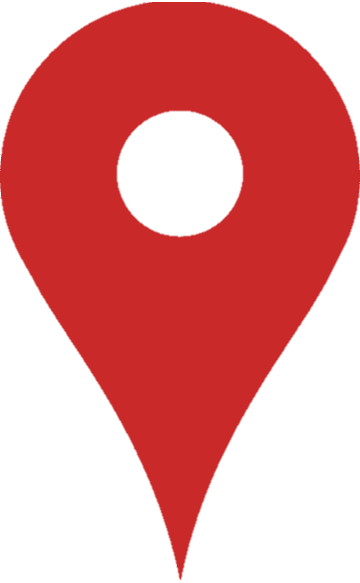 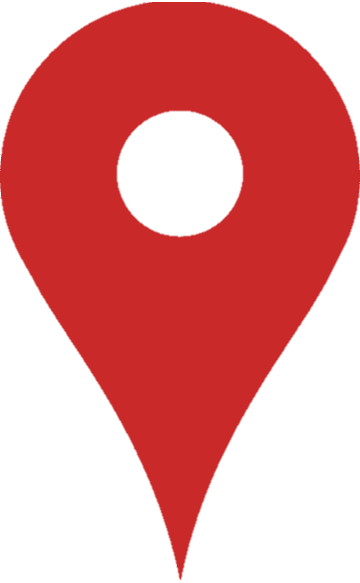 S
Alec Motyer. The Prophecy of Isaiah (InterVarsity Press, 1996).
The Third Cycle: Two Cities in Contrast: Endurance through to GloryIsaiah 24-27
A The Lord’s harvest from a destroyed world (24:1–13)
	Destruction (1–12)
	Gleanings (13)
	B The song of the world remnant (24:14–16a)
		C The sinful world overthrown (24:16b–20)
			D The waiting world (24:21–23)
				E The song of the ruined city (25:1–5)
					F MOUNT ZION (25:6–12)
				E’ The song of the strong city (26:1–6)
			D’ The waiting people of God (26:7–21)
		C’ Spiritual forces of evil overthrown (27:1)
	B’ The song of the remnant of the people (27:2–6)
A’ The Lord’s harvest from a destroyed people (27:7–13)
	Destruction (7–11)
	Gleanings (12–13)
Alec Motyer. The Prophecy of Isaiah (InterVarsity Press, 1996).
Alec Motyer. The Prophecy of Isaiah (InterVarsity Press, 1996).
Alec Motyer. The Prophecy of Isaiah (InterVarsity Press, 1996). 
*Motyer views 38 and 39 as preface to the Book of the Servant.
Alec Motyer. The Prophecy of Isaiah (InterVarsity Press, 1996). 
*Motyer views 38 and 39 as preface to the Book of the Servant.
Alec Motyer. The Prophecy of Isaiah (InterVarsity Press, 1996).
Servant Songs and Calls to Praise in the Book of the Servant
1st Servant Song
42:1-4 (5-9)
1st Call to Praise
42:10-13
2nd Call to Praise
44:23
3rd Call to Praise
45:8
2nd, 3rd, 4th Servant Song
49:1-6 (7-13)
50:4-9 (10-11)
52:13-53:12 (54:1-55:13)
Alec Motyer. The Prophecy of Isaiah (InterVarsity Press, 1996).
Alec Motyer. The Prophecy of Isaiah (InterVarsity Press, 1996).
Alec Motyer. The Prophecy of Isaiah (InterVarsity Press, 1996).
This chart is an alternative way from Motyer to structure the Great Deliverance.
The Three Waves of Exile and Return
Jews are removed from Judah under the reign of Nebuchadnezzar, king of Babylon.
Daniel and other men taken (605)
	People taken (Ezekiel – 597)
		People taken and temple destroyed – 586
			70 years of exile (Jeremiah 29:10; 2 Chronicles 36:21)
		People return and temple rebuilt – 515
	People return (Ezra - 458)
Nehemiah and other men return  (444)
Jews are returned to Judah beginning with the permission of Cyrus, king of Persia.
Alec Motyer. The Prophecy of Isaiah (InterVarsity Press, 1996).
Alec Motyer. The Prophecy of Isaiah (InterVarsity Press, 1996).
This chart is an alternative way from Motyer to structure the Greater Deliverance.
Alec Motyer. The Prophecy of Isaiah (InterVarsity Press, 1996).
[Speaker Notes: Oswalt also has three main divisions, though he includes the two divine warrior sections (59:15b-21 and 63:1-6) as the end of A and beginning of C whereas Motyer has those sections as the beginning and end of B.]
Alec Motyer. The Prophecy of Isaiah (InterVarsity Press, 1996).
[Speaker Notes: Oswalt has only two parts here. He includes 56:1-8 as the first subdivision of A 56-57 and his B is the same as Motyer’s C.]
Alec Motyer. The Prophecy of Isaiah (InterVarsity Press, 1996).
[Speaker Notes: Oswalt divides this into two parts. First, he does not include the divine warrior passages on either end which make up Motyer’s A-B and F. Oswalt’s A is 60 and his B is 61-62.

Motyer also has this section broken down by the four songs of the conqueror. And he shows parallels to the servant songs.
59:14-60:22 (Covers the first three sections above. Motyer has 59:14-20 as preface to all the songs.)
61:1-9
61:10-62:12
63:1-6]
Alec Motyer. The Prophecy of Isaiah (InterVarsity Press, 1996).
[Speaker Notes: Motyer, The Prophecy of Isaiah, 489-490.

The individual of 61:1, like the Servant, is endowed with the Lord’s Spirit (42:1; 59:21; 61:1), and both have a priority ministry of the word (42:1–4; 49:1–2; 59:21; 61:1) and specifically a word of comfort (50:4; 61:2–3). Further points of identity will emerge below. In addition, the four Songs of the Anointed One have the same pattern as the Servant Songs.
a. In each case the first and fourth Songs are reports, and the second and third are testimonies.
b. In each case the first Song is about status and task, the second about ministry and objective, the third about personal commitment and the fourth about the completion of the work undertaken.
c. In each case the anonymity of the individual in the third Song is the same; only in the context of the whole is the place of the third Song fully recognized.
d. Even the unobtrusiveness of the individual’s entrance on the scene in the first Song in each series is the same; we find ourselves suddenly thinking in ‘Servant’ or ‘Anointed One’ terms.
e. Each Servant Song was followed by a ‘tailpiece’ appropriate to the Song; here, the first three Songs are followed by oracles on the glory of Zion, the particular sort of confirmation of the Anointed One’s task and message suited to chapters 56–66, where the wonder of the coming Zion is the ‘story-line’. It could even be that 63:7–66:24 is an extended tailpiece to the final Song (63:1–6), bringing, as it does, the ‘glorious Zion’ theme to a grand climax.]
Alec Motyer. The Prophecy of Isaiah (InterVarsity Press, 1996).
[Speaker Notes: Oswalt also has two parts but dividing at 65:16/17.]